test bench 28nm
27/11/2024
µelec CPPM
1
outline
28nm chip layout
1st results on pixels matrix chip
DAQ board
Pixel configuration
Transistors setup
27/11/2024
µelec CPPM
2
28nm chip Layout
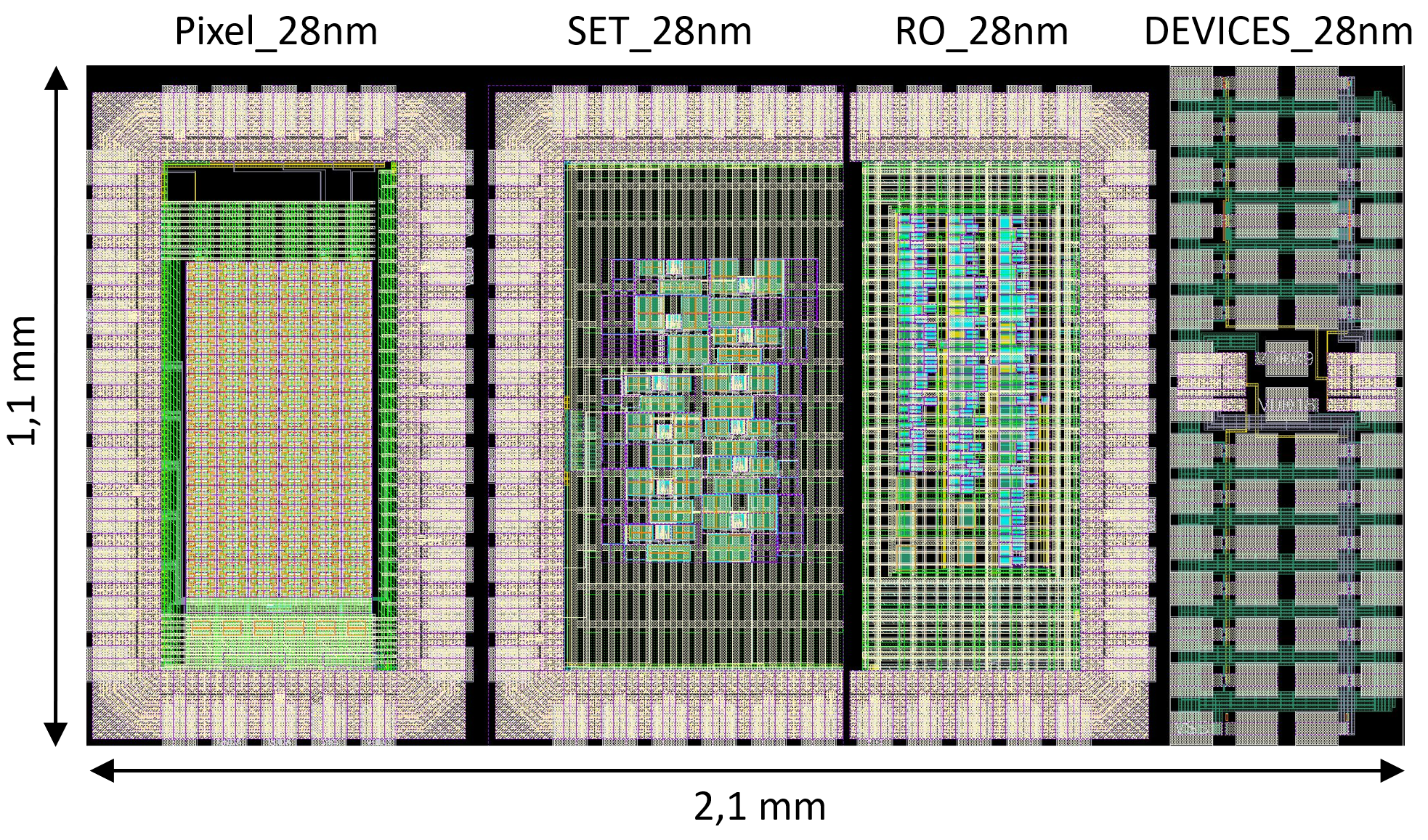 4 independents sub-chips
Matrix of 432 pixels – « Pixel_28nm »
Bank of ring oscillators – « RO_28nm »
Transient signal detection – « SET_28nm »
Bank of transistors – « DEVICES_28nm »
N&PMOS in 0.9V & 1,8V 
Each chip is bonded on boards
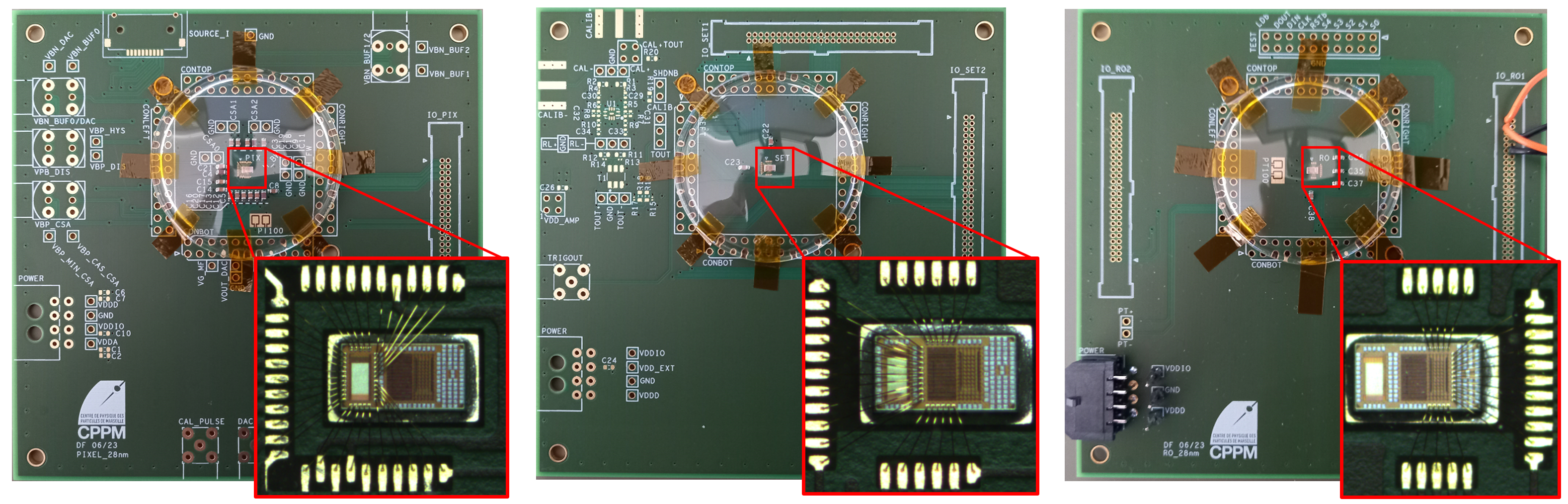 Sortie CSA ouput (pixel 36)
09/06/2024
µelec CPPM
3
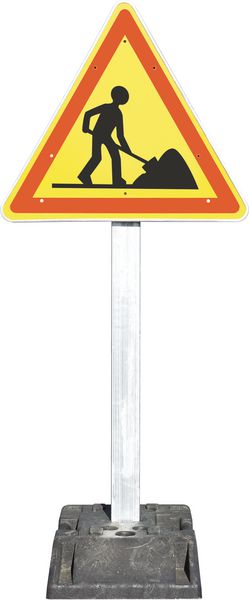 Test bench for 28nm chips
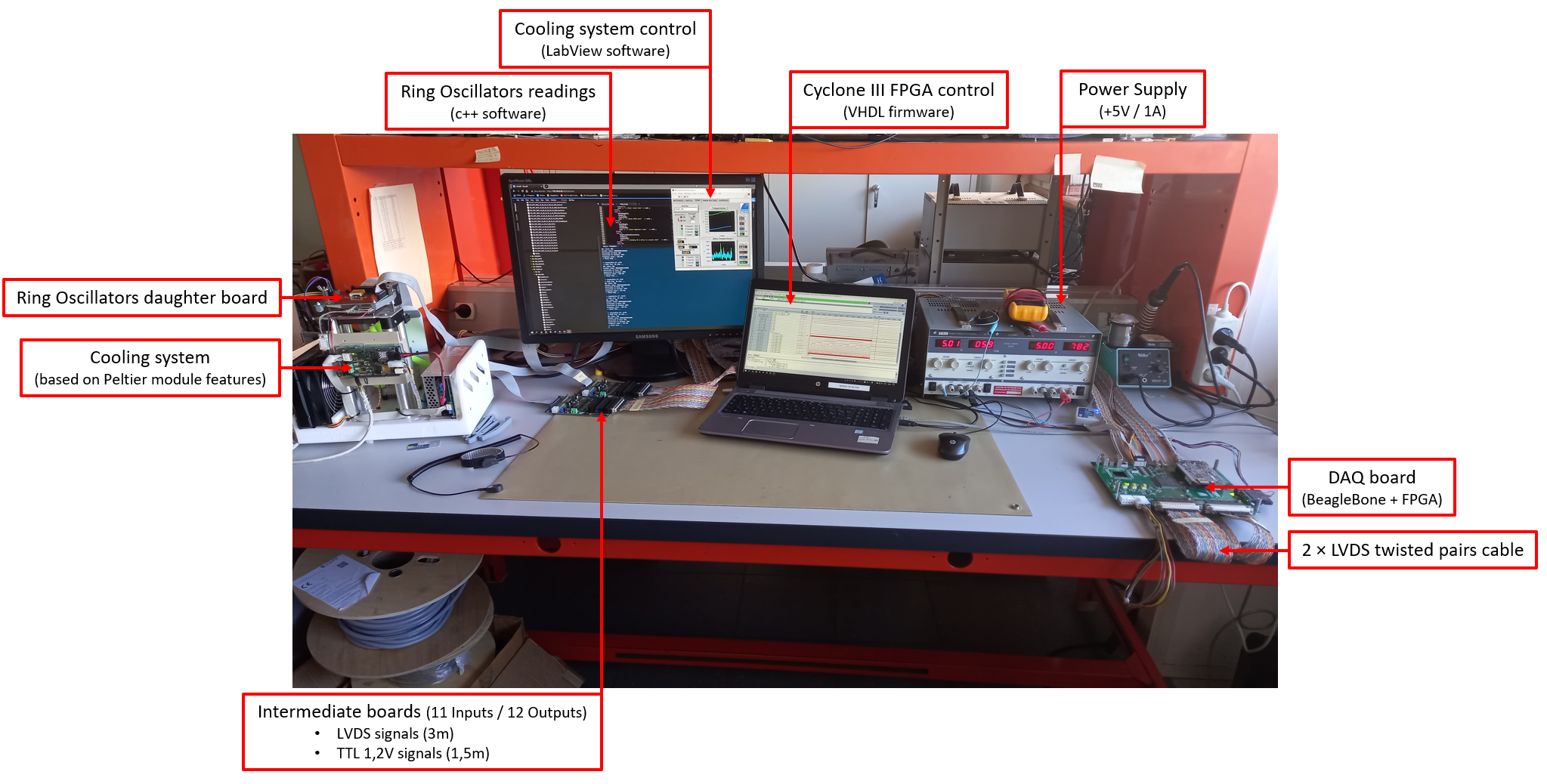 Test benches are ongoing
Firmware not fixed
Still big work for the C++ software
…
Test setup for a ring oscillators chip in TJ65nm
27/11/2024
µelec CPPM
4
DAQ board
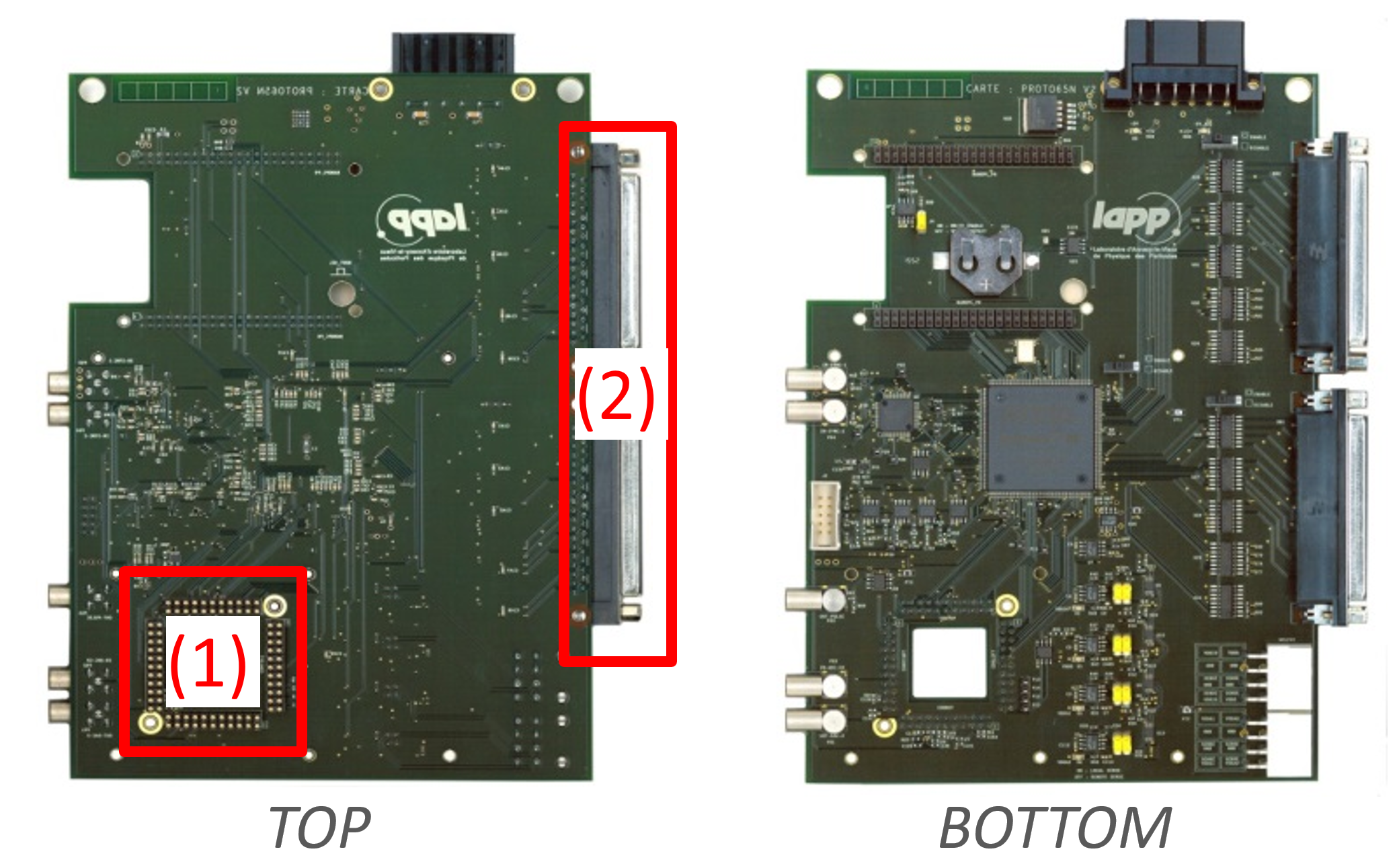 Mother board V3 – V4
Features:
nanoPC BeagleBone card (RJ45 linlk)
RJ45 link
Linux Debian OS integrated in a SDCard
Connected as a local network on a PC
FPGA (Cyclone III – Quartus 13.1)
Digital signals availables
40 TTL signals (local tests (1)-HE10 connectors)
32 LVDS signals (irradiation tests (2)- DB37 connectors)
Analog channels available
4 SAR ADC’s 16 bits
4-10 DAC (16 bits)
Monitoring (°C, current supply)
Charge injector
Lab tests
Compatible with irradiation tests
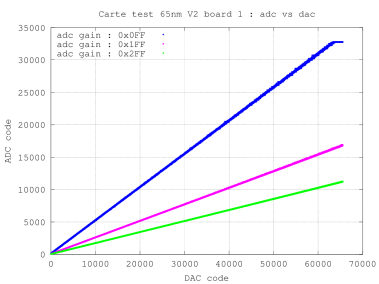 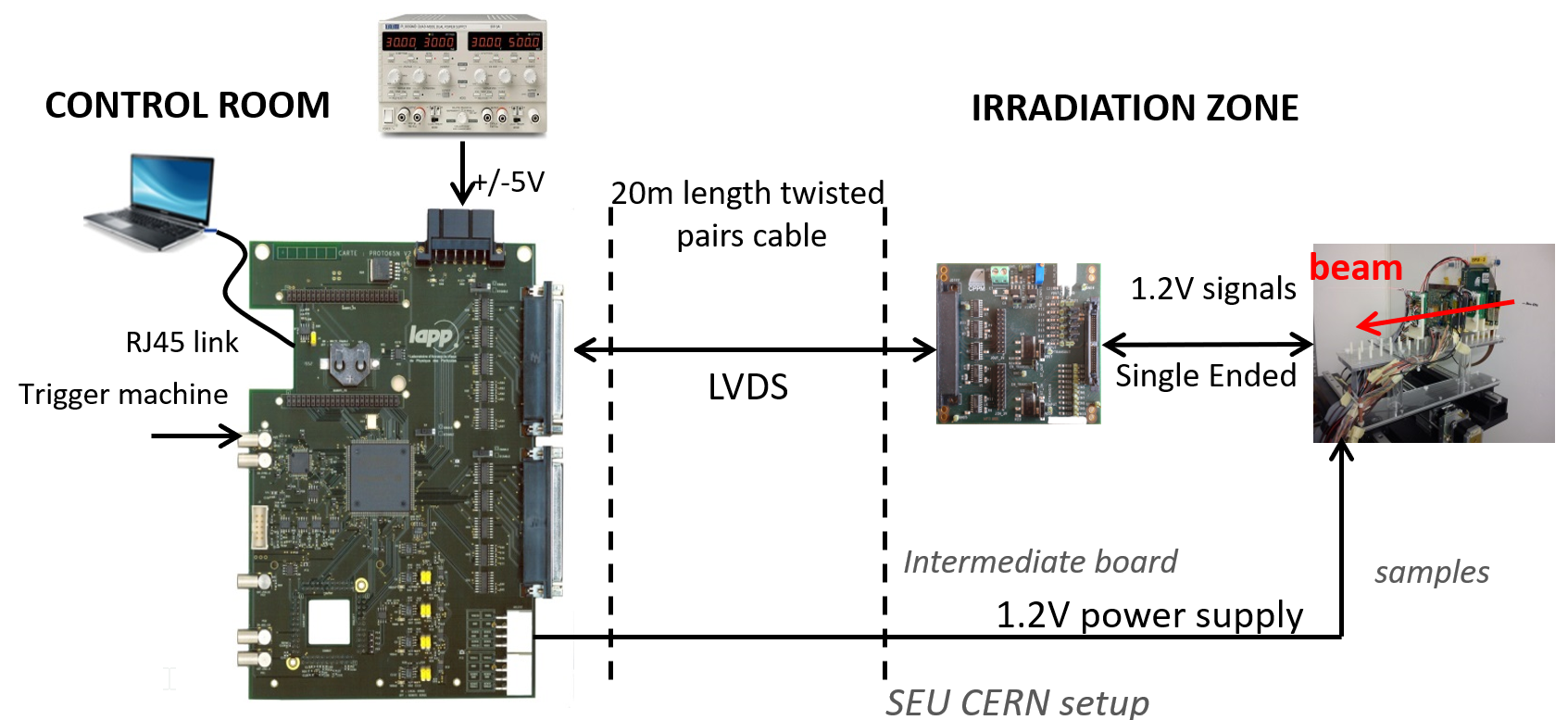 ADCout vs Gain
µelec CPPM
5
RO28nm
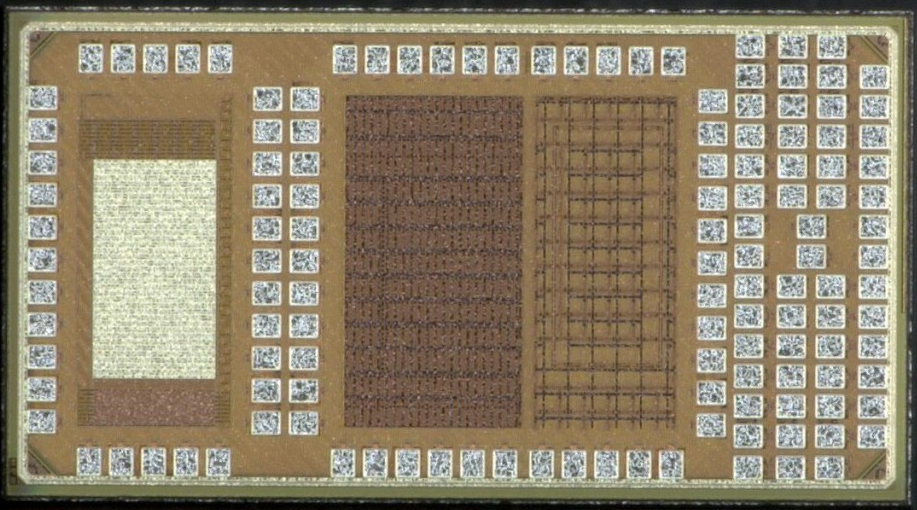 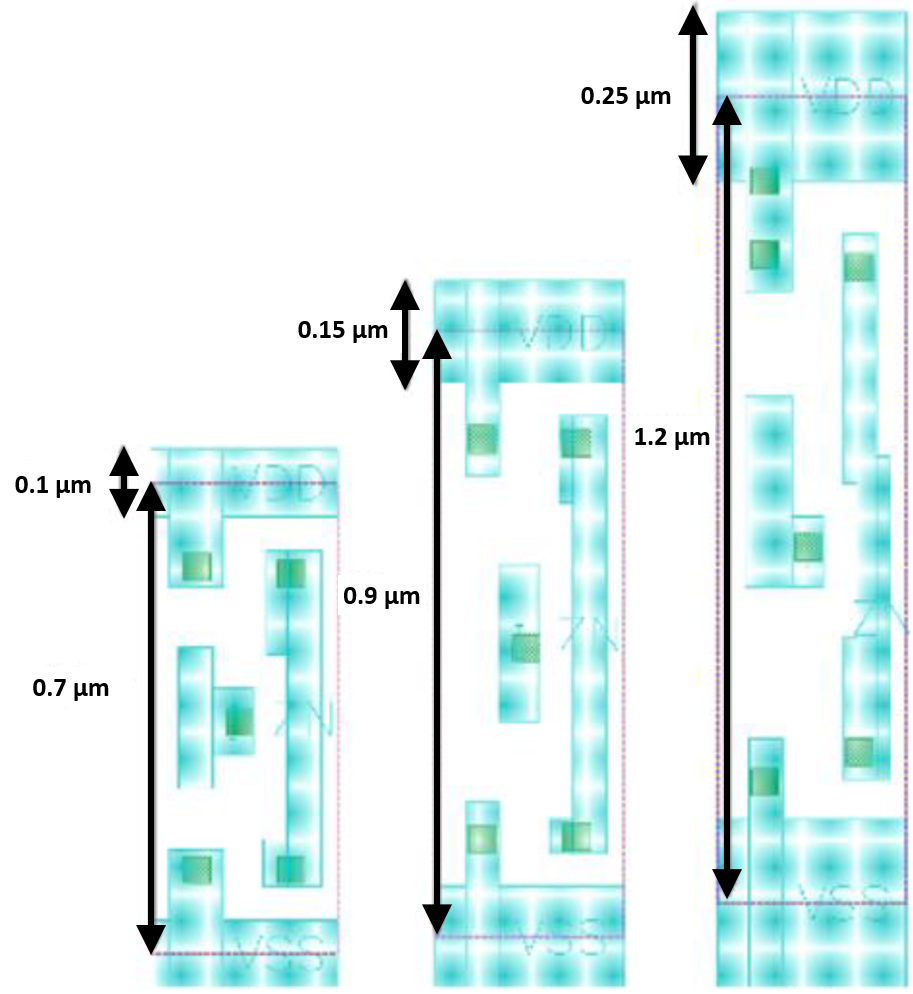 30 RO’s per size (7T, 9T, 12T)
Power supply:
VDDIO (1,8 V),
VDDD (0,9 V - ~10-20 mA)
Configuration through a shift register
It doesn’t work but implemented in the firmware
10 inputs/ 4 outputs:
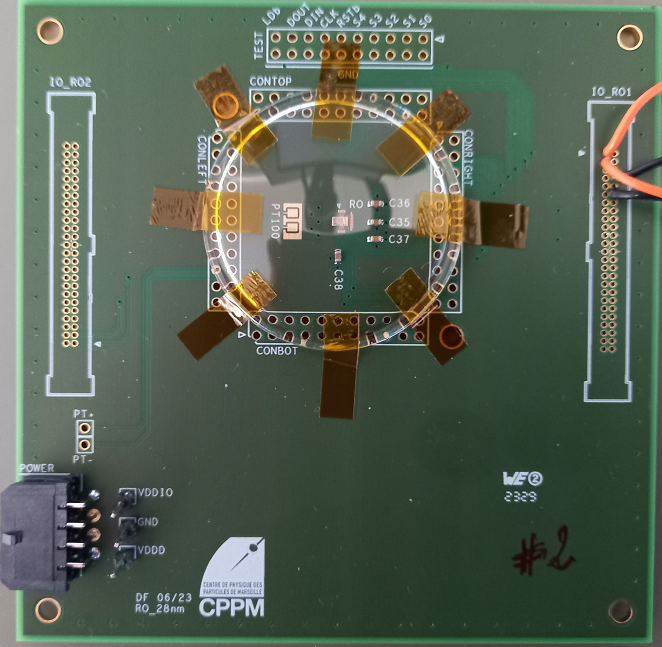 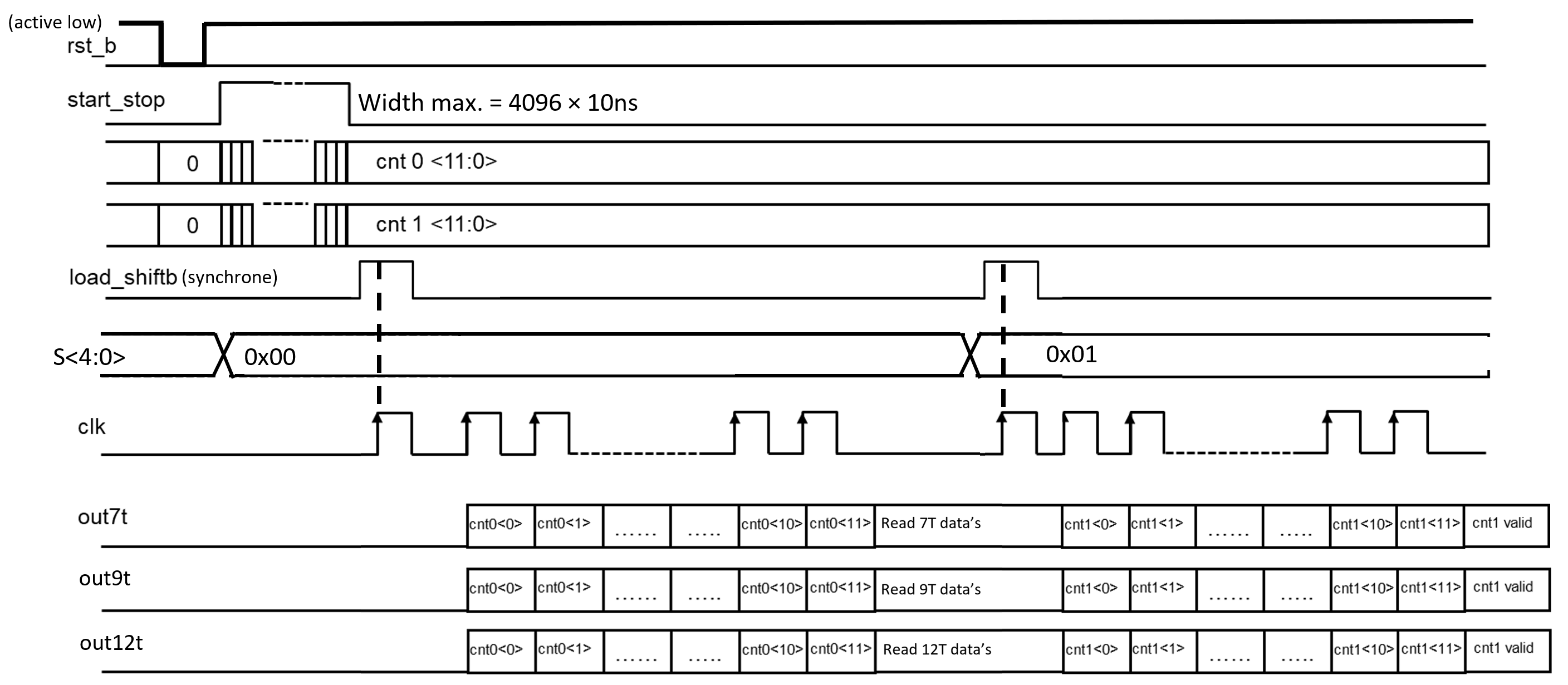 Sizes 7T, 9T, 12T
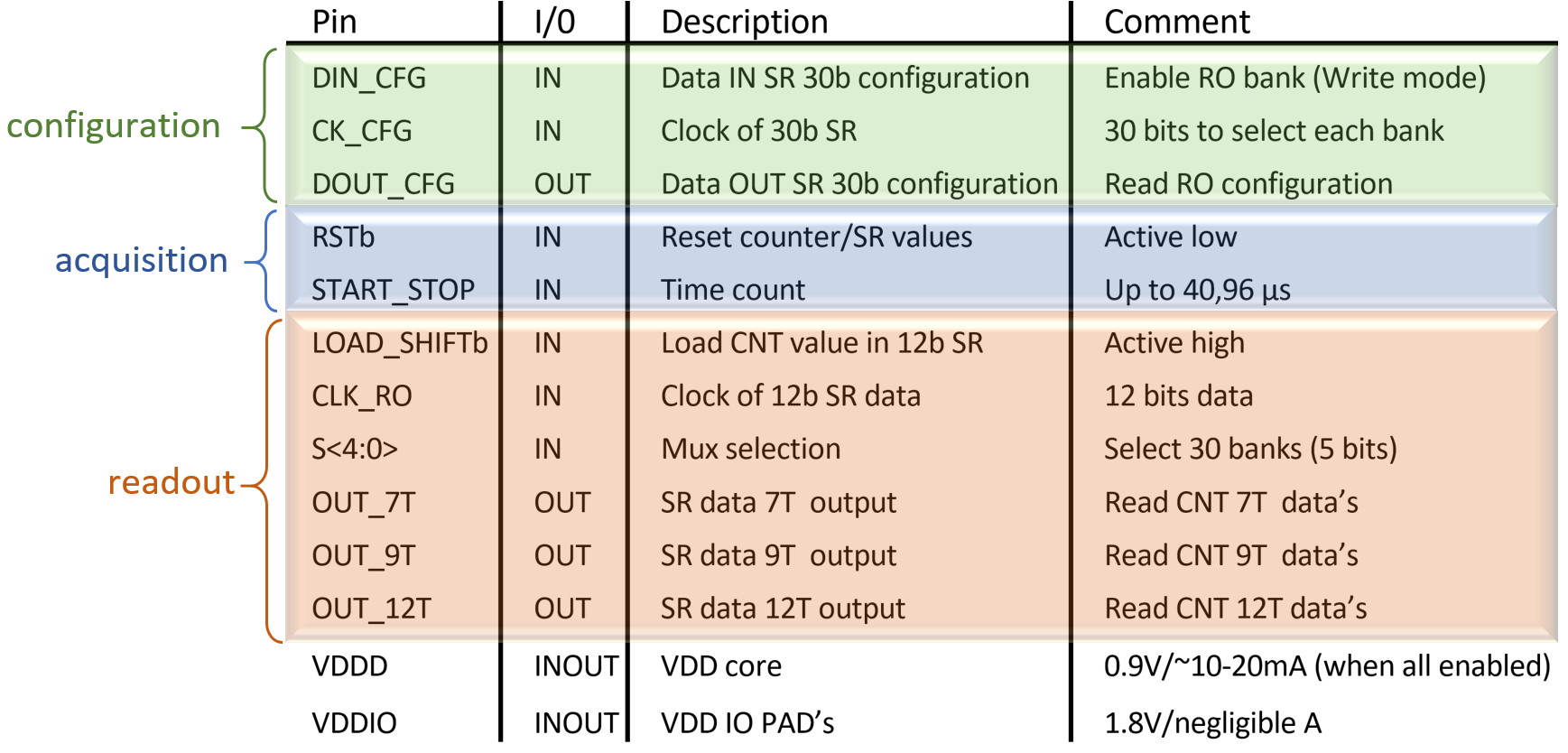 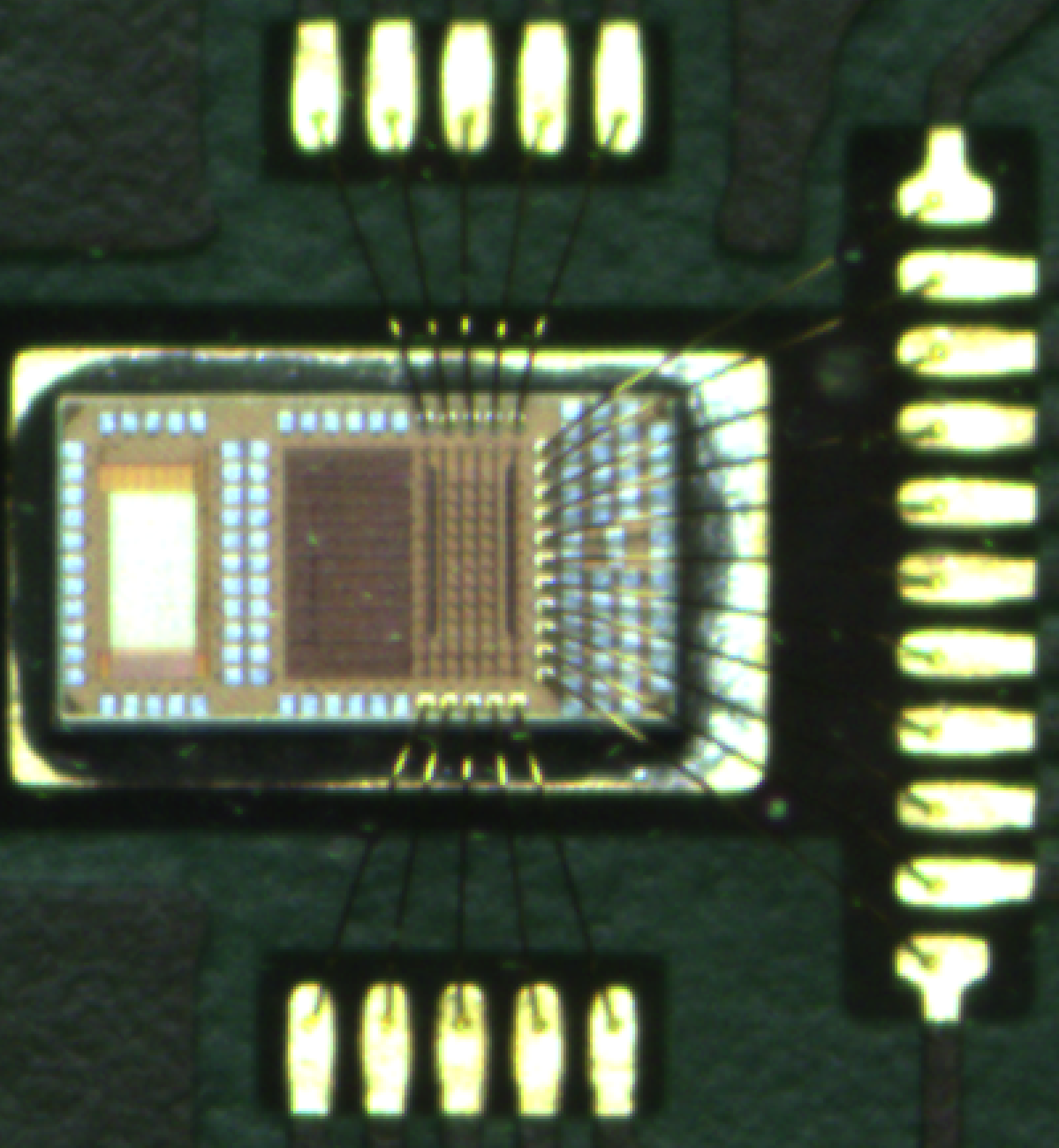 Readout chronogram
Pinout ASIC RO 28nm
6
Firmware/software RO 28nm
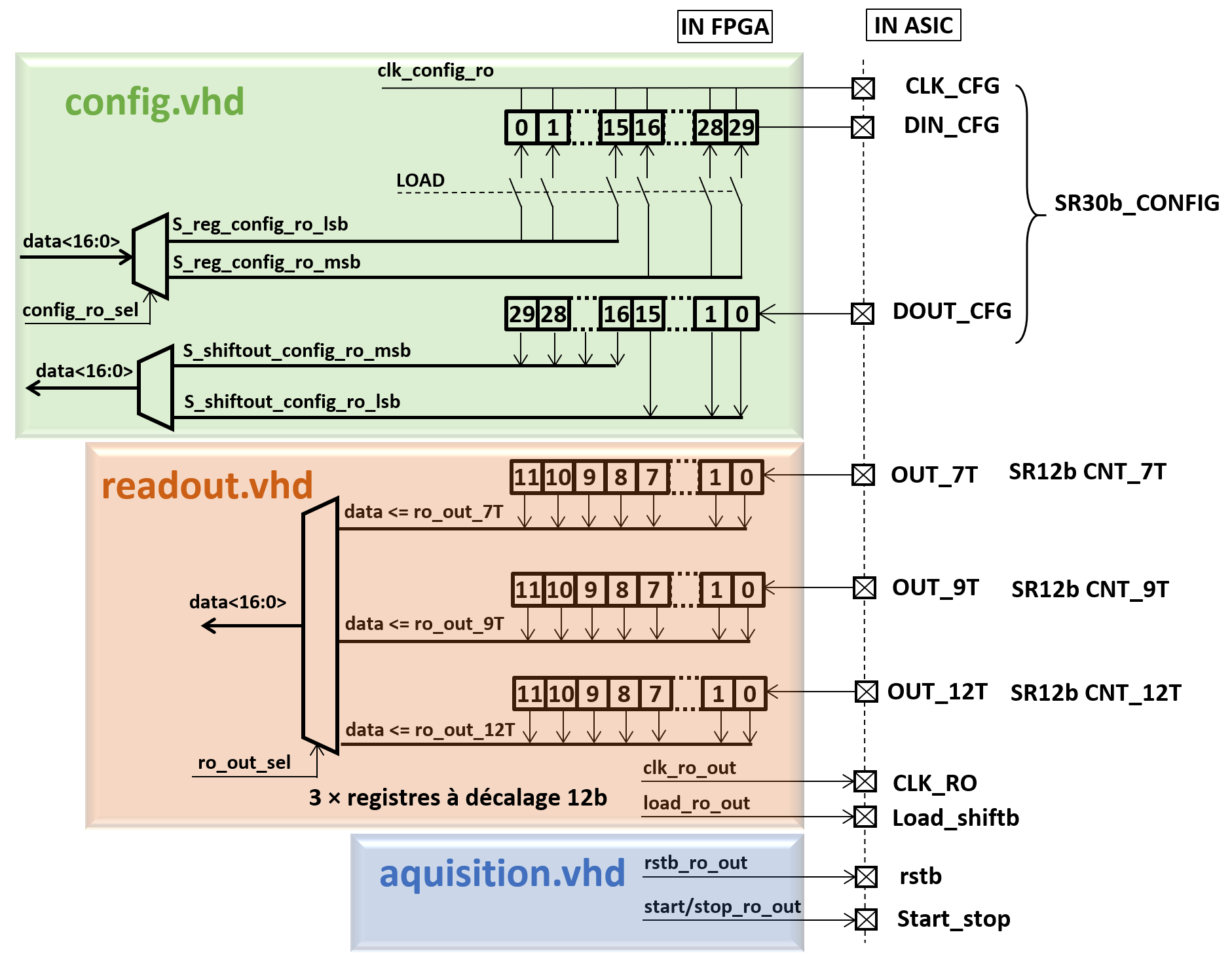 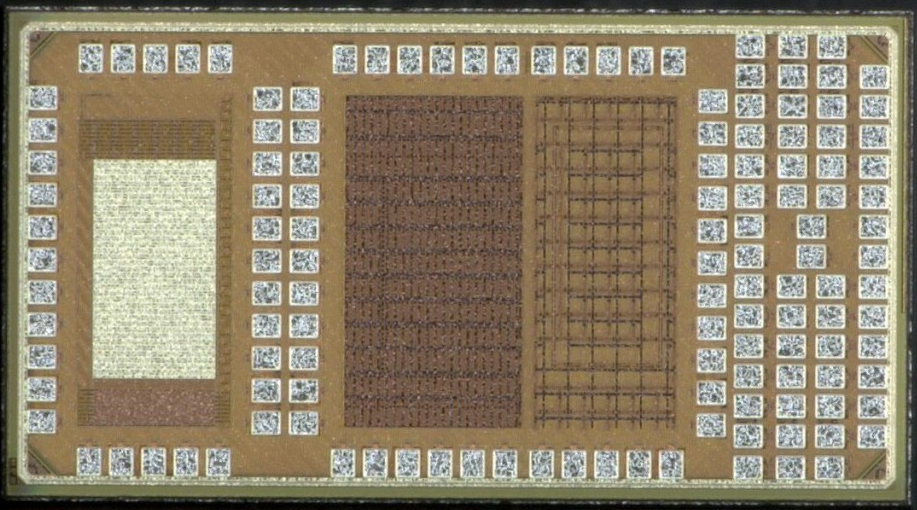 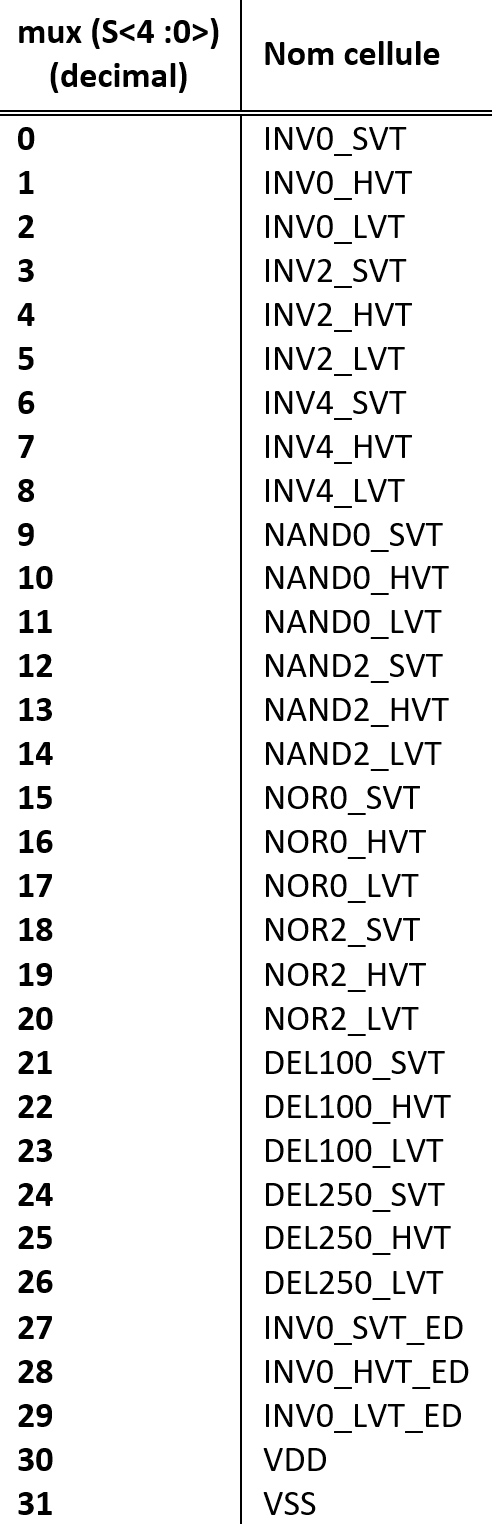 Start/stop as a parameter
Tunable in the C++ file
Software side:
Power supply management
Each sequence can be tested
Counters readings in a console or in a file
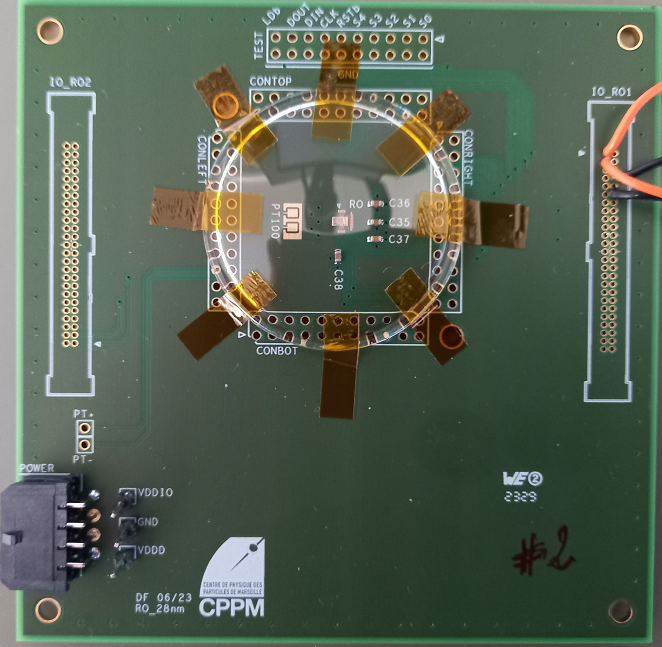 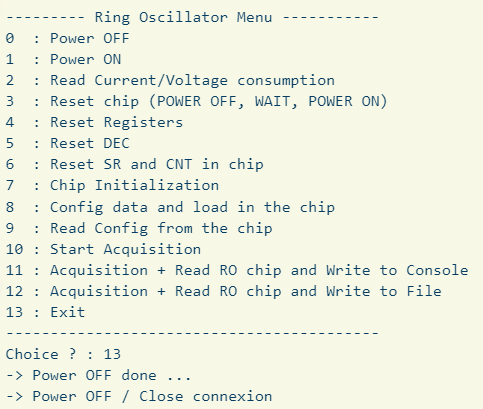 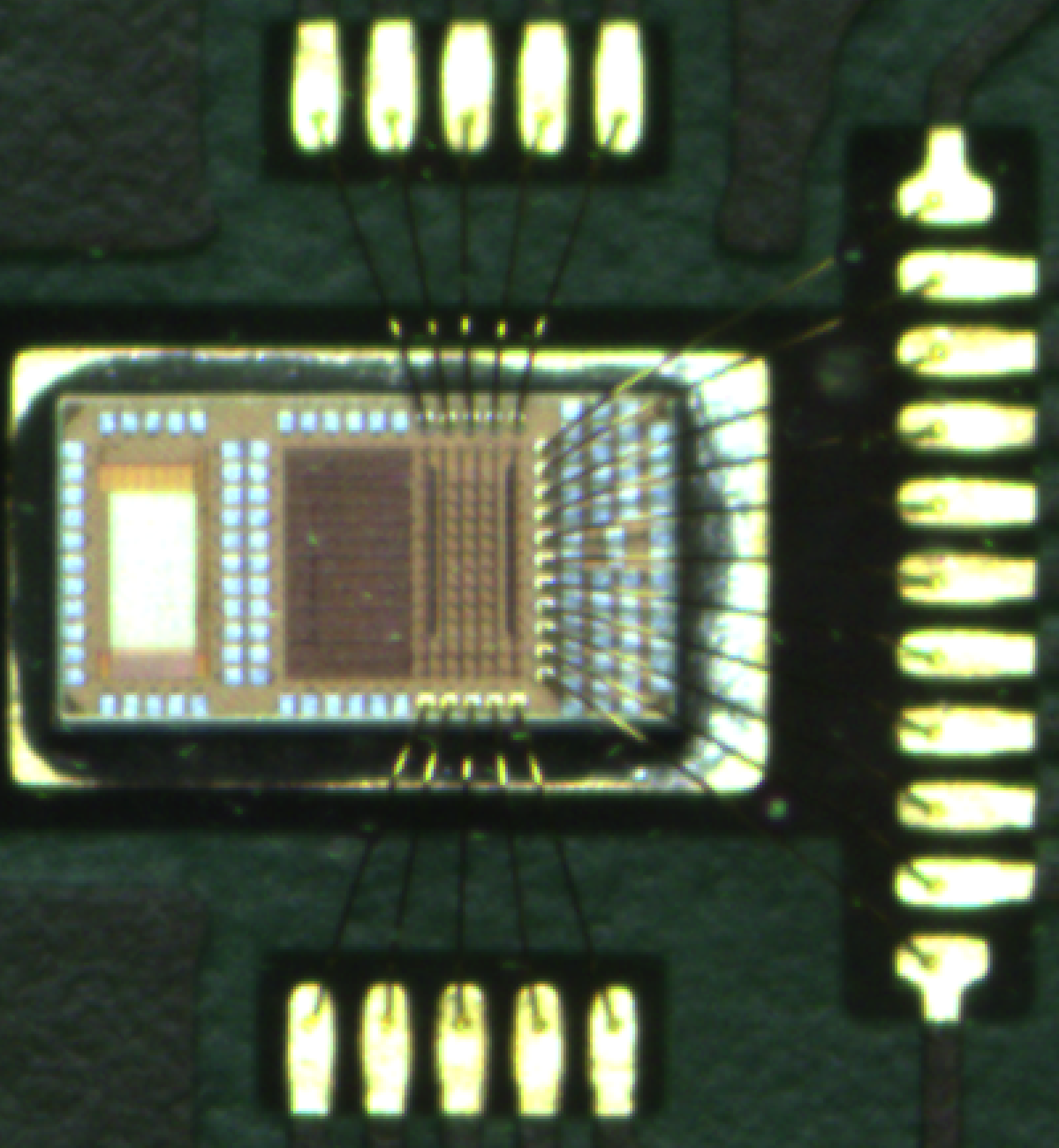 Main menu RO 28nm
Cell vs code mux.
27/11/2024
µelec CPPM
7
firmware RO 28nm synoptic
ro28nm_readout
VHDL example: RO28nm
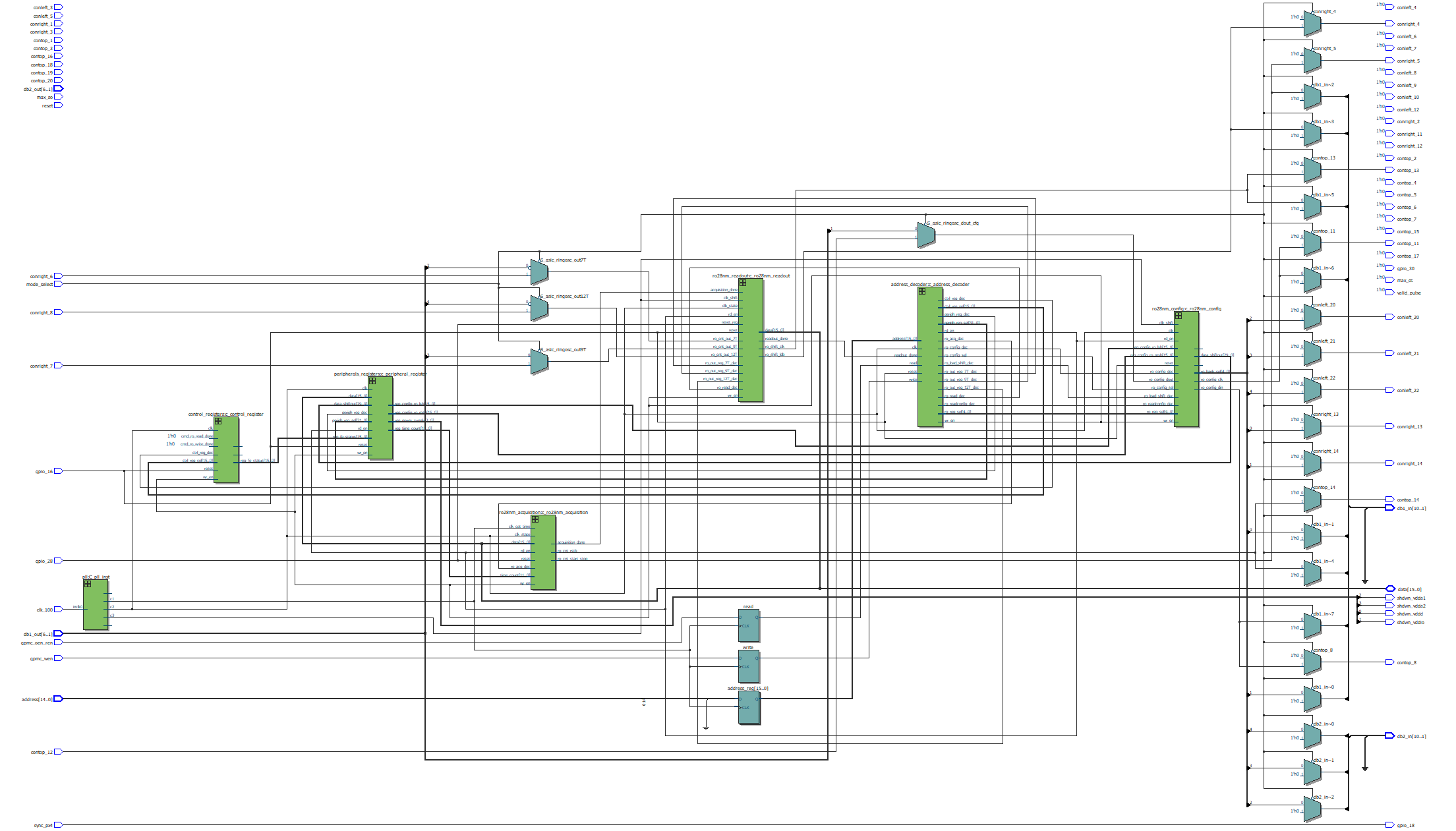 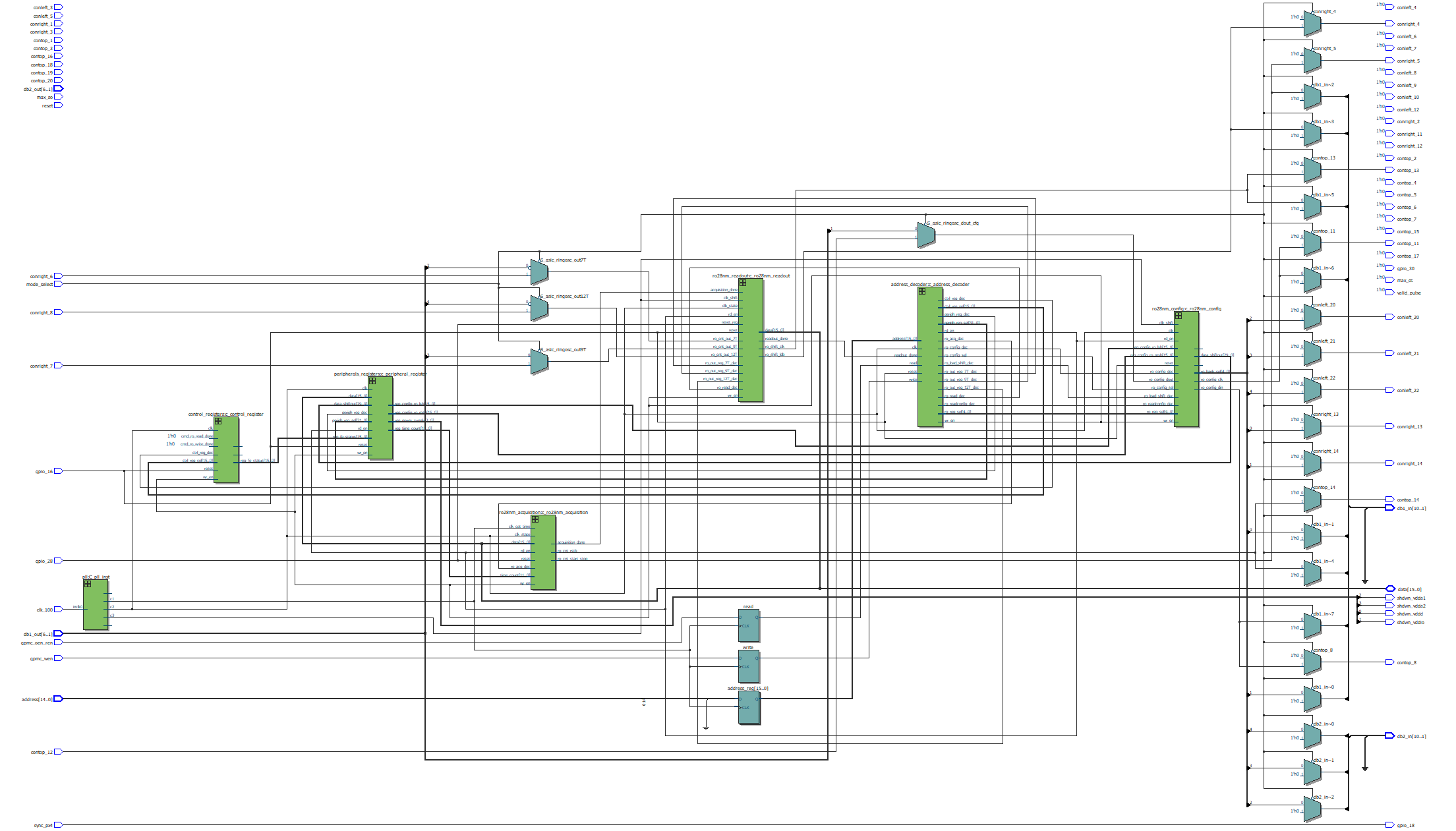 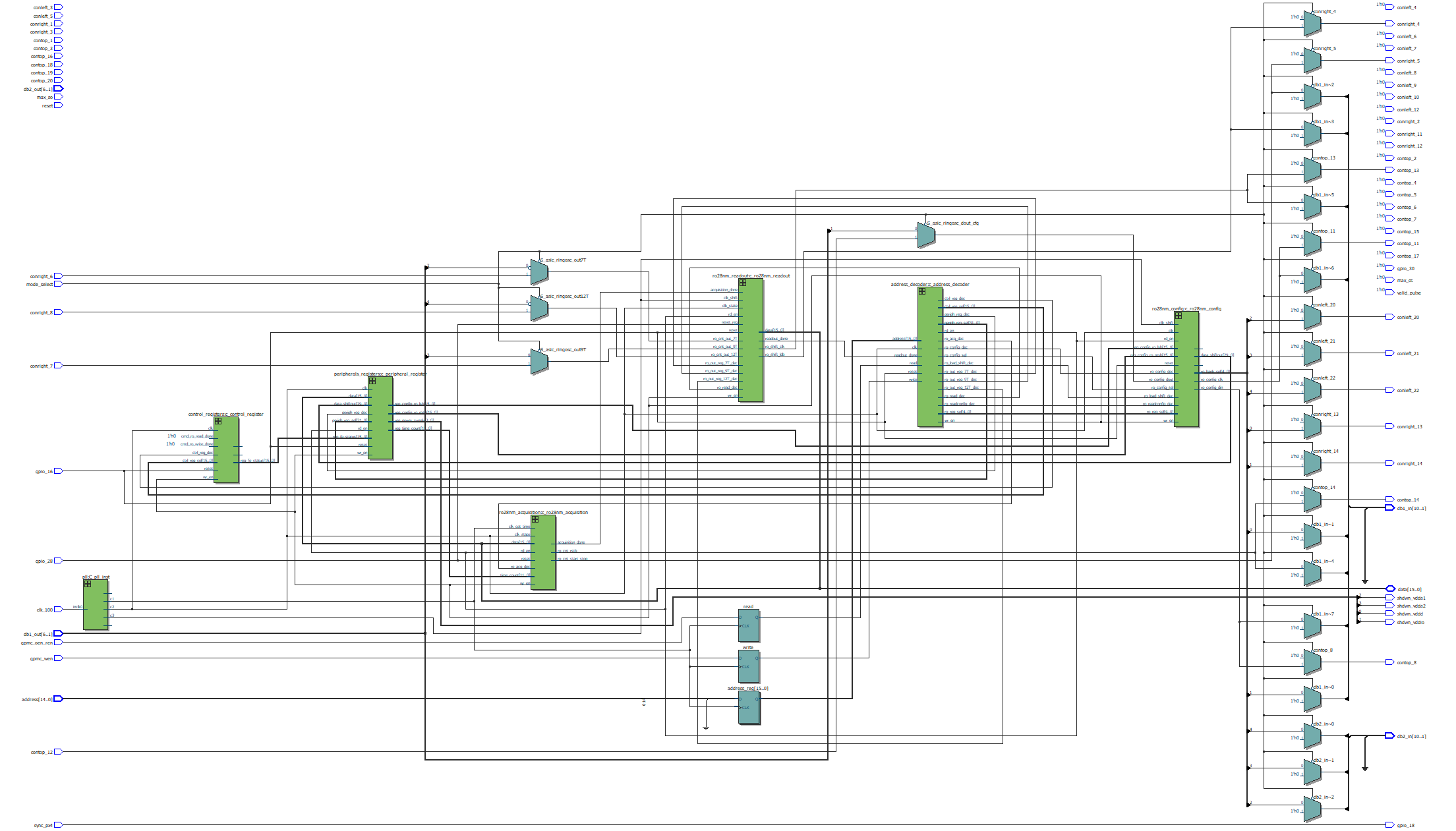 1
address decoder
Commands from BeagleBone management
ro28nm config
Management of 30 configuration bits
ro28nm readout
Reading of 3 output (7T, 9T, 12T)
- store counters values in a shift register
- Read values in BeagleBone through data bus
1
3
2
ro28nm acquisition
Management of 2 signals:
rstb: reste active low
start/stop: width of pulse count tunable
Peripheral registers
registers to store parameters from data
Regulators enable
DAC’s data
Width counting
…
2
Control registers
Normally use to control the status of a command
Can help to synchronize read/write sequences and know their status
Can avoid also sleep, wait.. in a sequence
1
1
3
1
1
3
PLL’s
Clkin = 100 MHz
Clkout (4 max.)
200 MHz for SIGNAL TAP
100 MHz for clk_state
10 MHz
1 MHz
…
2
2
4
Multiplexors
IN/OUT locally
 - CONxx
IN/OUT remotely
 - LDVS drivers
3
4
carte_test_28nm.vhd (top view)
µelec CPPM
8
Synoptic firmware (simplified)
firmware FPGA Cyclone III -> Quartus 13.1
synchro
to/from ADC
PLL
sck
address_decoder.vhd
address building
DAC’s :  0x3000
periph.: 0x4000
config.:  0x2000
…
periph_reg_sel (32b)
sdi
BeagleBone Black
address (15b)
peripherals_registers.vhd
data registers
parameters registers
control_registers.vhd
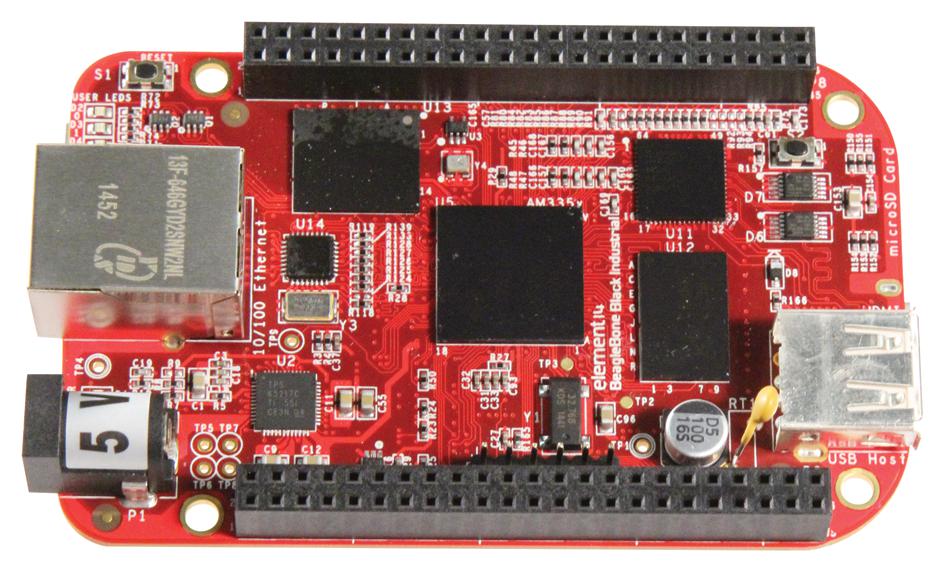 sdi<15..0>
to 10 DAC’s
sck
data (16b)
cs_dac<4..0>
cmd_start/stop
DEVICE TREE:
GPIO-> bus GPMC
- address (15b)
data (16b) 

I2C (2bus 1&2)
- power supply adjustment
- readings I/V
- RTC
- …
SPI
- Pt100
ctrl_reg_sel (16b)
gpmc_oen_ren
read
gpmc_wen
acquisition.vhd
(ro chip)
- launch counting in Ro chip
readout.vhd
(ro chip)
- launch counting in Ro chip
config.vhd
(ro chip)
data config
dac.vhd
adc.vhd
write
reset
reset
s_data
ro_config_sel
s_ck
s_mux<5..0>
ro_acq_dec
rstb
200 MHz
(SIGNAL TAP)
RO chip
start/stop(*)
clk_in : crystal 100MHz
100 MHz
ro_readout_dec
s_ck_readout
10 MHz
1 MHz
s_ld_readout
data 7T, 9T, 12T
locked
27/11/2024
(*): pulse width tunable
Address declaration in the software RO28nm
C++ files used address/data previously defined in the address_decoder .vhd
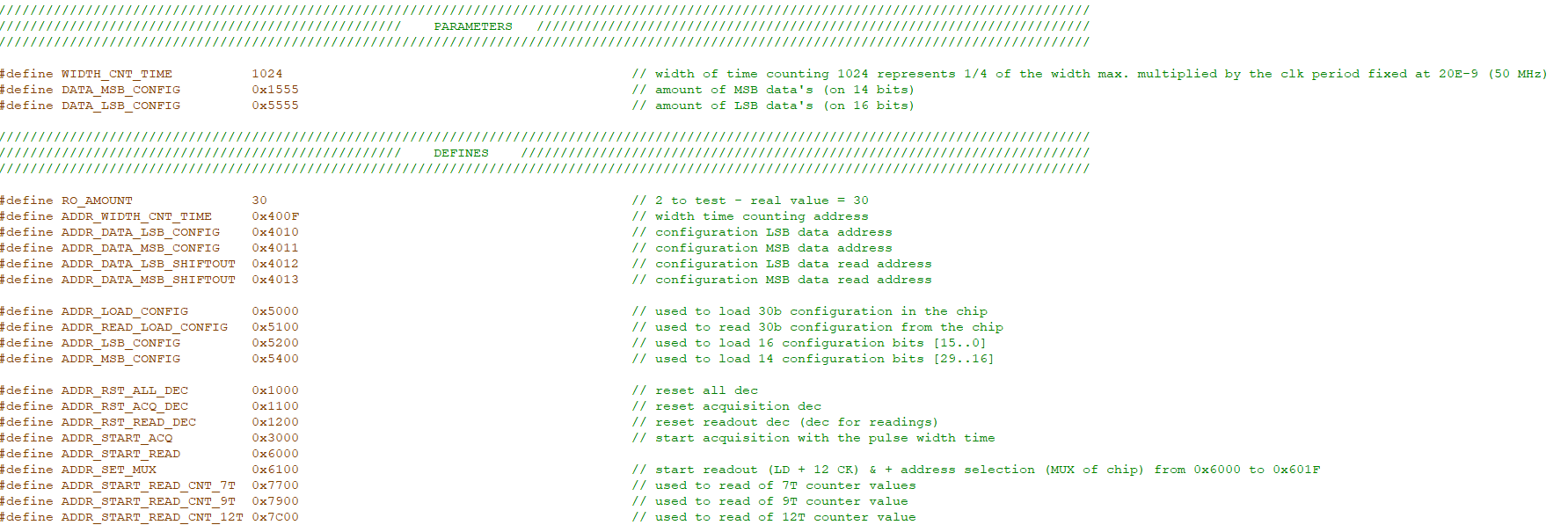 27/11/2024
µelec CPPM
10
Pinout BeagleBone
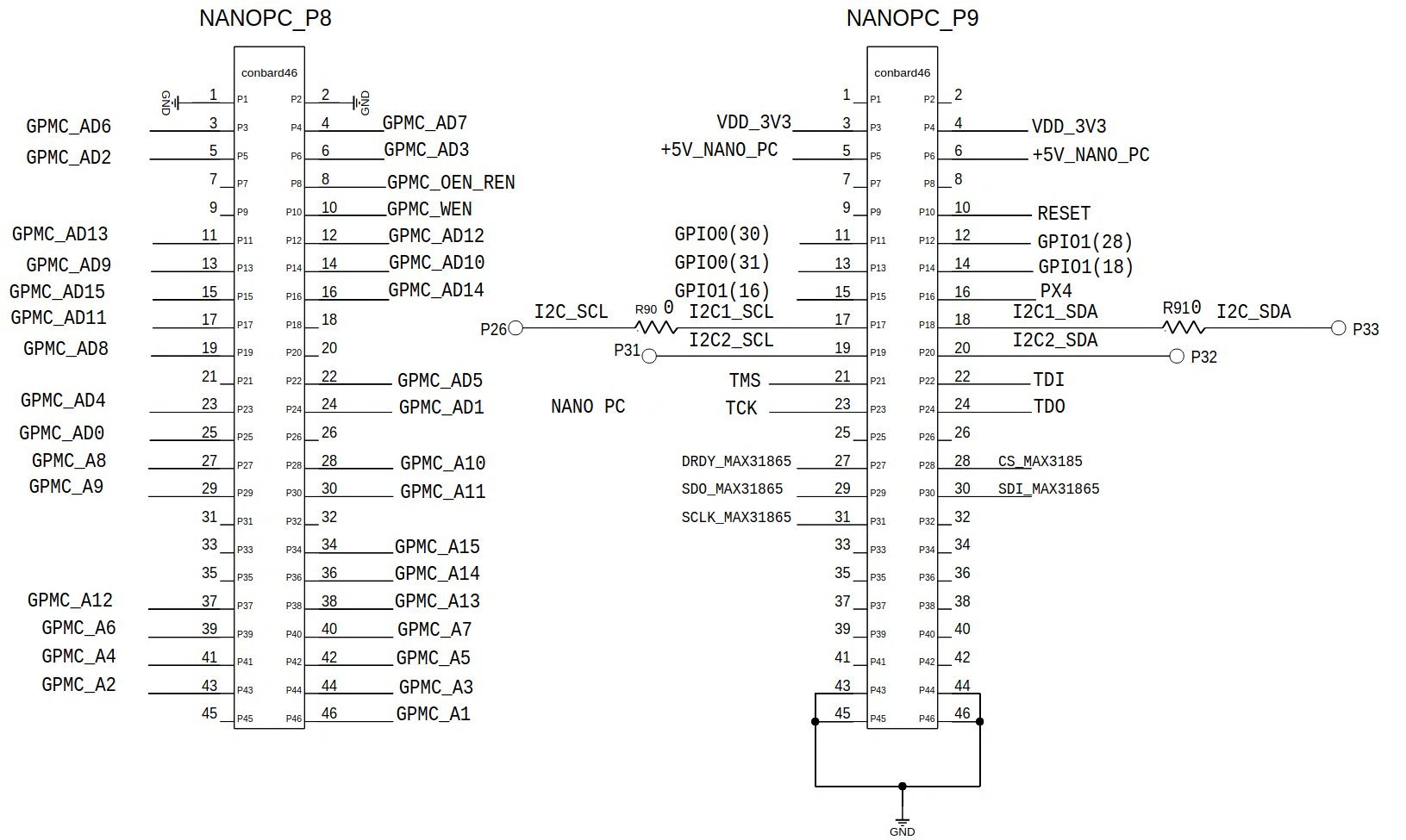 Bus GPMC
Power supplies
GPIO
I2C
JTAG
SPI (Pt100)
Slow control
27/11/2024
µelec CPPM
11
BeagleBone environment
OS embedded Linux Debian
C++ environment
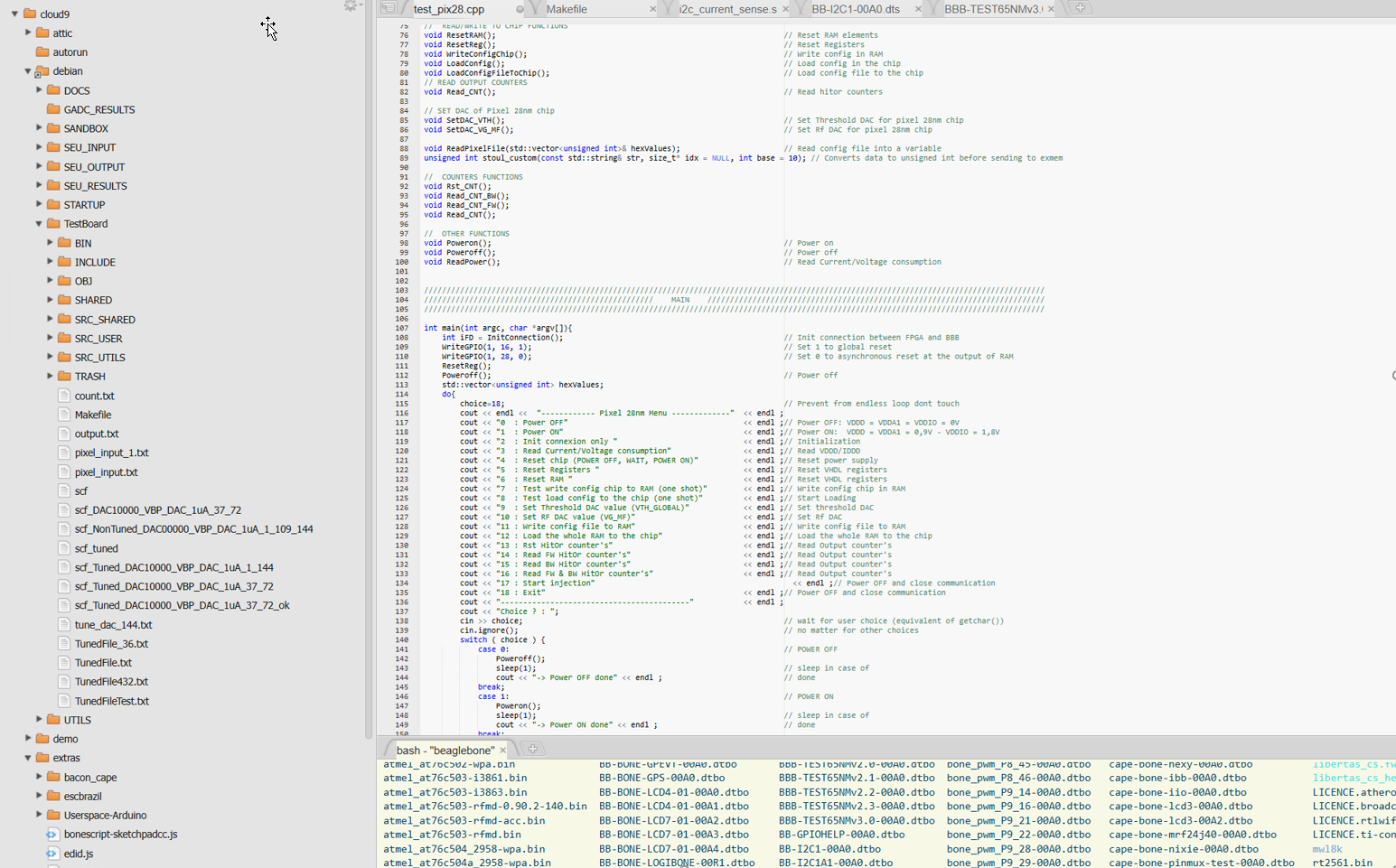 All project files are in the TestBoard folder
Library folder
DAC, ADC, temp. in SRC_SHARED
c++ project files in SRC_USER
GPIO,… in SRC_UTILS
Makefile: allow to compile cpp file and generate .o    output binary file
 Critical file, syntax very important
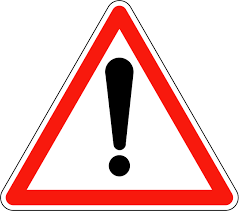 27/11/2024
µelec CPPM
12
START UP
GPMC bus and GPIO must be configured and certainly specified inside the boot of the beaglebone
DEVICE_TREE in debian/STARTUP folder
.dts file compiled to a .dtbo and move in /lib/firmware/

Normally follow the sequence inside the init.sh file
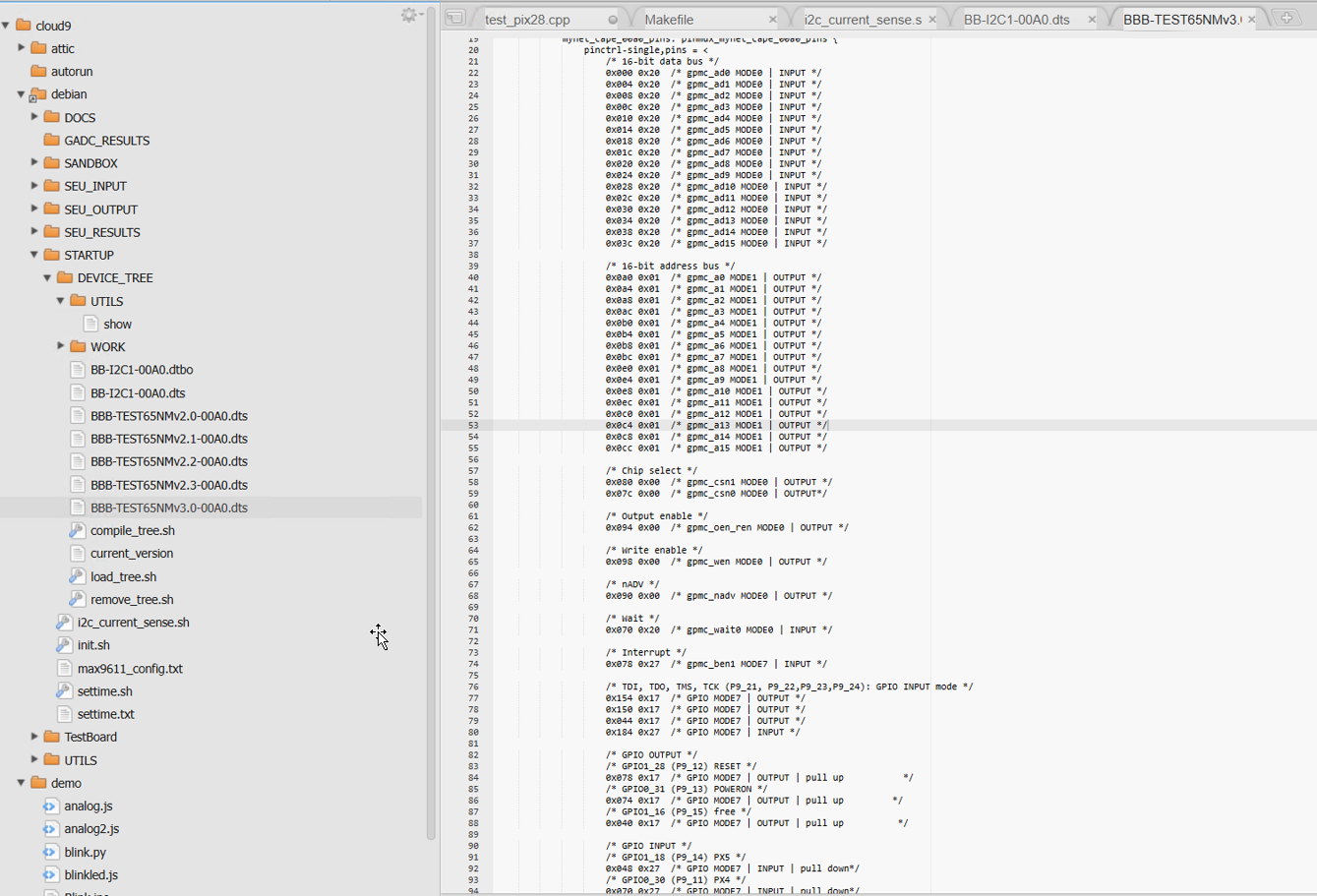 GPMC configuration in a .dts file
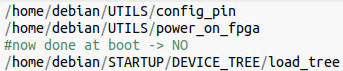 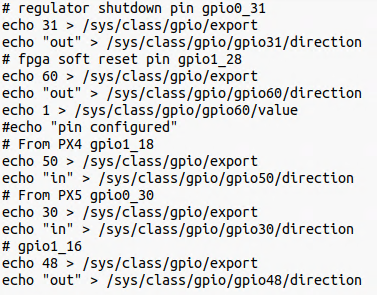 config_pin
27/11/2024
µelec CPPM
13
Slow control
I2C
Chip power supply
4 I/V monitoring (MAX9611)
0xE0
0xE6
0xF8
0xFE
4 programmable resistors (tpl102)
0x51
0x52
RTC (ds1307)
W: 0xD0
R: 0xD1
EEPROM (cat24c256)
W: 0xA0
R: 0xA1
I2C bus – MAX9611
MAX9611
3.3V
LT3021
to chip
0.1
100k
I2C bus – tpl102-100
20k
Synoptic per regulator (*)
(*): modified on V4 DAQ board
on V3:
- 4 × LT3021 (500mA max.)
on V4:
- 2 × LT3021 (500mA max.)
- 2 × LTC3026 (1.5A max.)
- need to integrate this modification in the software
27/11/2024
µelec CPPM
14
DAQ V3 V4
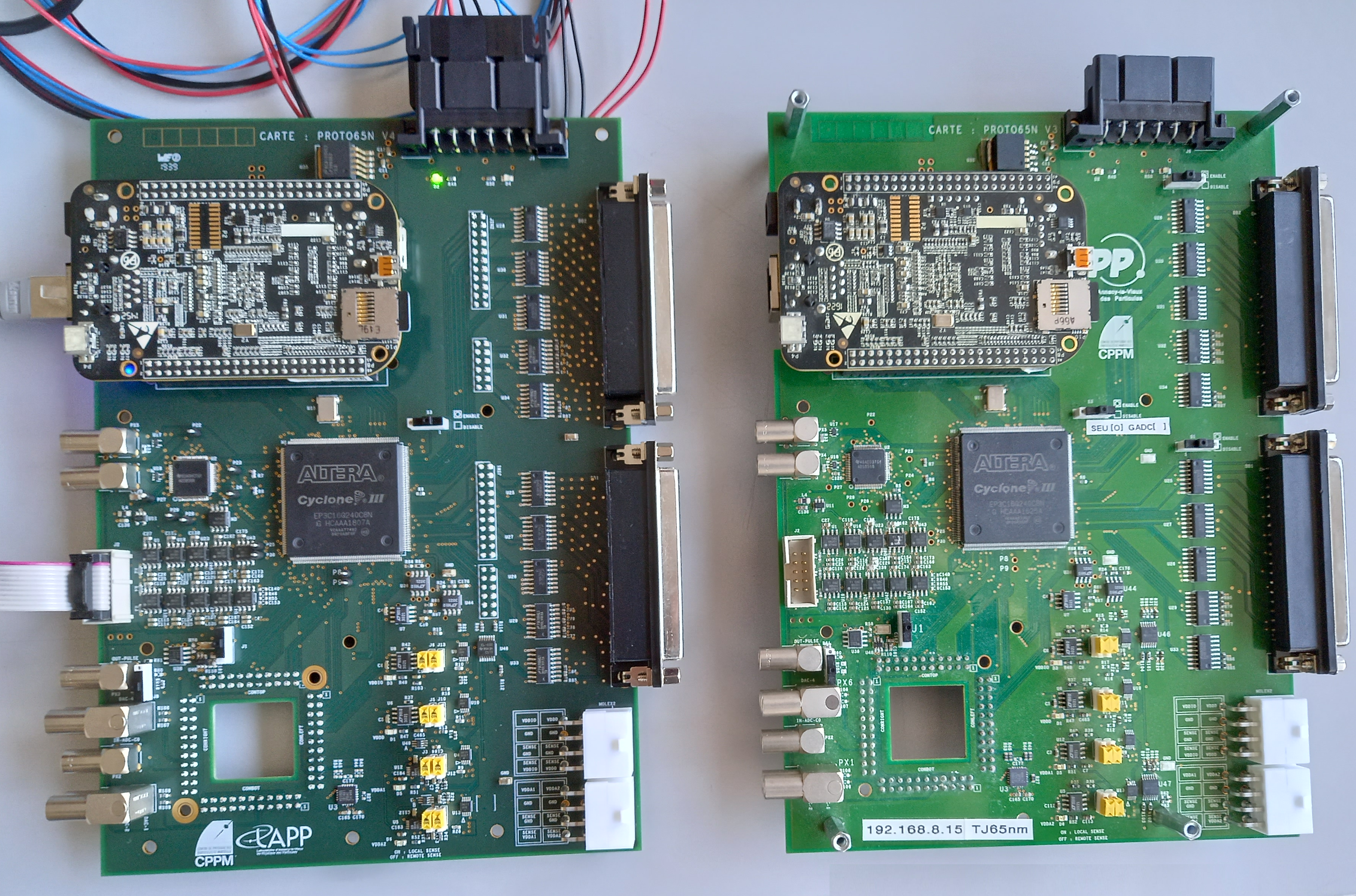 V4
V3
V3 ≠ V4
- regulators
- swap pins
- add connectors for debug
-…
27/11/2024
µelec CPPM
15